Business Objectives Functional RequirementsNon-Functional Requirements  Policies and Procedures
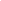 CPTE 443
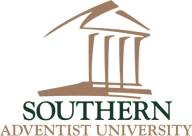 Business Objectives
An organizational goal stated in business terms 
We would like to reduce operational expenses of mission control by 45%
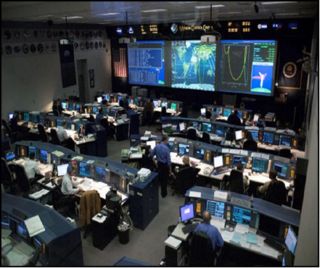 Functional Requirements(Functional or System Specification)
A specification of a behavior the system must perform 
The functional requirements define things you can actually do by using the software
For every functional requirement there must bean interface that allows theuser to perform the actionassociated with the functional requirement
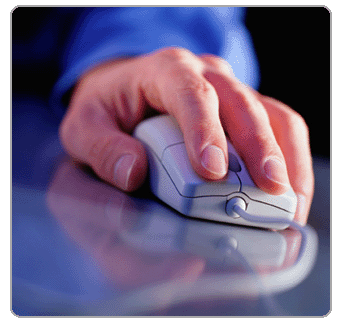 Functional Requirements
A function requirement can be stated in high level technology neutral terms
The system must support payment by credit card
Or in low level interface specific detail
The select payment type menumust have an option for Visa
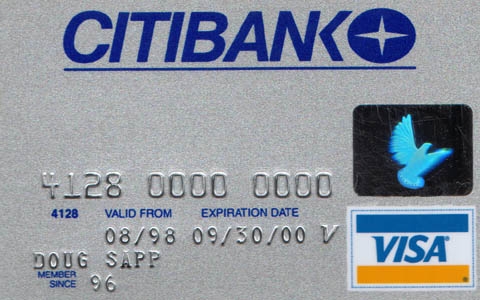 Non-Functional Requirements(Quality Requirements)
A statement of the environment, conditions or constraints under which the system will operate, or which  the system must guarantee
The average time for validation of credit cards shall be less than 10 Seconds, with the maximum time no more than 30 seconds.
The system shall encrypt credit card information before storing it.
End users have no direct way to control non-functional requirement
Policies and Procedures
A statement detailing necessary1 actions outside of the hardware/software
Connection to the intranet shall only be through VPN
Expense reports shall be submitted monthly
Sales presentations shall not use Red/Green color schemes
1. To achieve business objectives
Examples
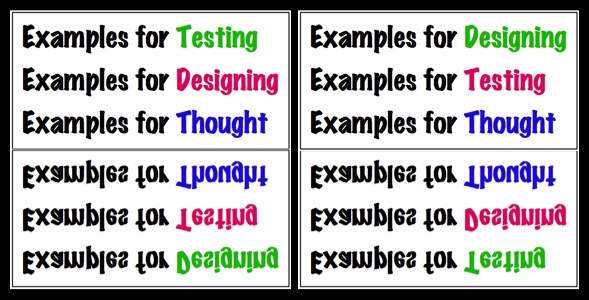 Inventory tracking
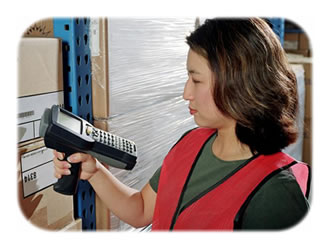 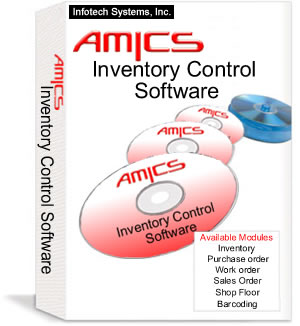 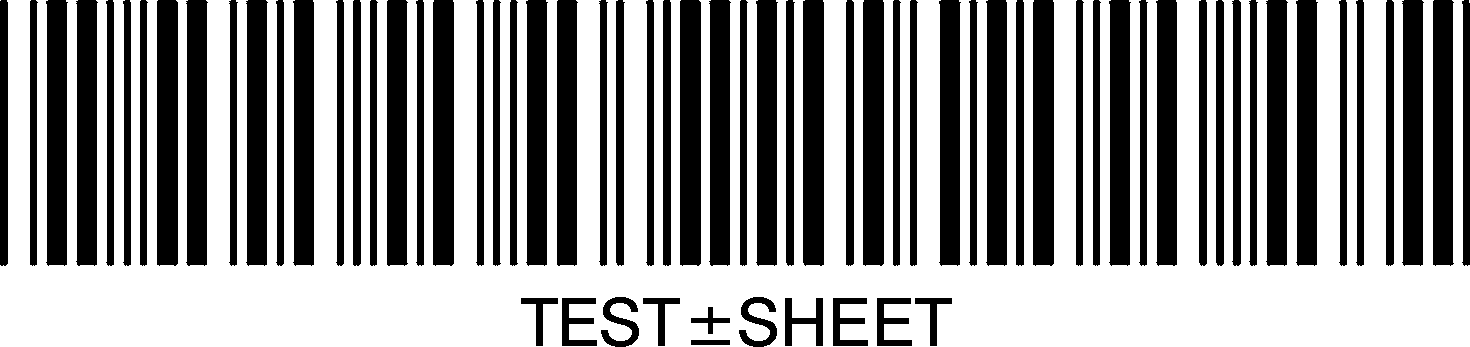 Business Objective: To prevent loss of inventory due to theft or misplaced goods.Functional Requirement: For any scanned barcode, system must be able to report quantity on hand 
Quality Requirement: Database must support a minimum of 80,000 different inventory items 
Policies or Procedure: All inventory is scanned into the system before leaving the loading dock
Online Gradebook
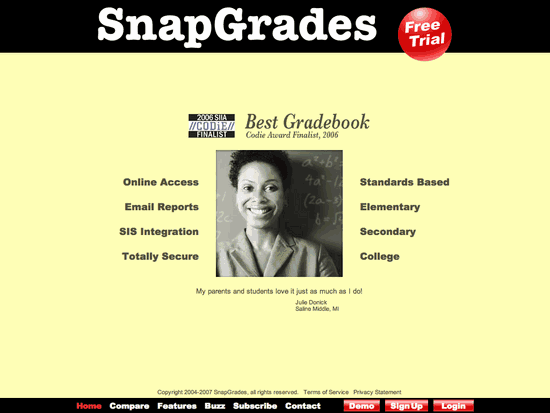 Business Objective: To give students and parents immediate feedback on grades.Functional Requirement:
Quality Requirement:
Policies or Procedure:
Goal of the Software Development?
Requirements
Software Development Process
input
output
Software System
Model is unrealistic for at Least 3 Reasons
input
output
Software Development Process
Requirements
Software System
First, most requirements are based on a cost benefit trade-off analysis. But until some design work is done, costs may not be knowable. In general, meaningful cost benefit analysis cannot be done without the involvement of the technical software engineering staff.
Second, most stakeholders are unaware of the capabilities of modern software systems, so they end up specifying sub-optimal systems based on limited knowledge.
Third, and perhaps most importantly, humans are notoriously incapable of specifying in the abstract.
Role of Software Developers Relative to Requirements
Give the product owner best possible cost and time estimates so the owner can calculate ROI
Brainstorm with the product owner about product possibilities
Frequently demonstrate small units of business functionality, so the owner can make adjustments to the current implementation in a timely manner and better envision future features
A More Realistic Model
Business Goals
Software Development Process
input
output
Code
Design
Requirements
Software System
input
Role of the Software Development Team?
Business Goals
(Definition of what would provide value)
input
Software Development Process
output
Code
Design
Requirements
Software System
input
(Realization that provides value)
Homework
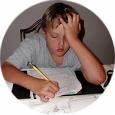 Create a word document that for two of the three sample Business Objectives gives a corresponding:

 Functional Requirement
 Non-functional Requirement
Supporting Policy or procedure
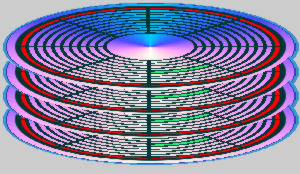 Data Redundancy
RAID
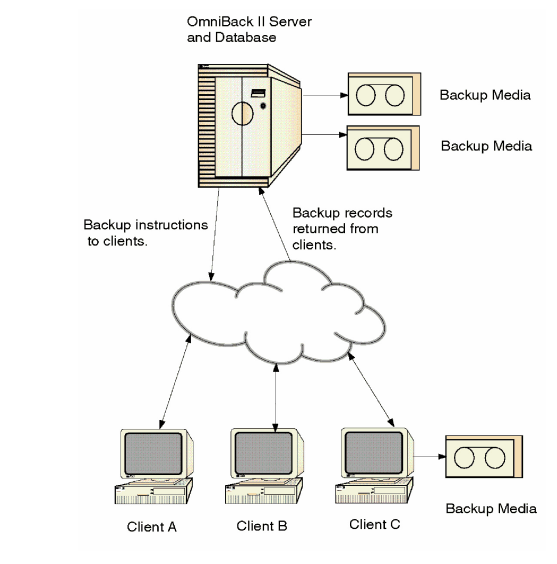 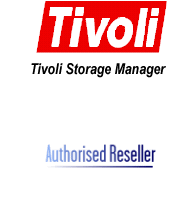 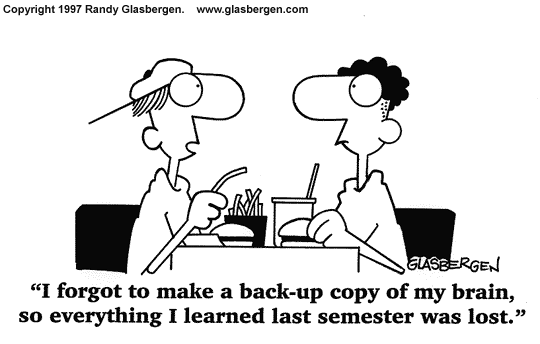 Business Objective: To be able to recover data and resume operations in a timely
manner after a hardware, software, or user failure, we are going to put a backup solution in place
Media support
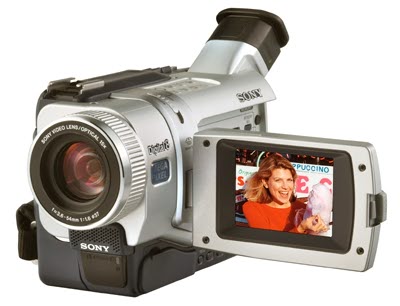 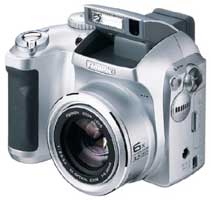 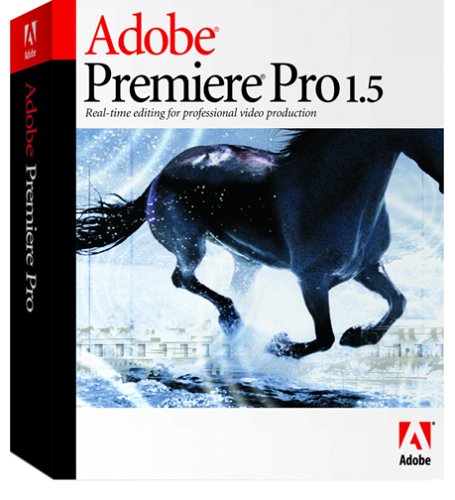 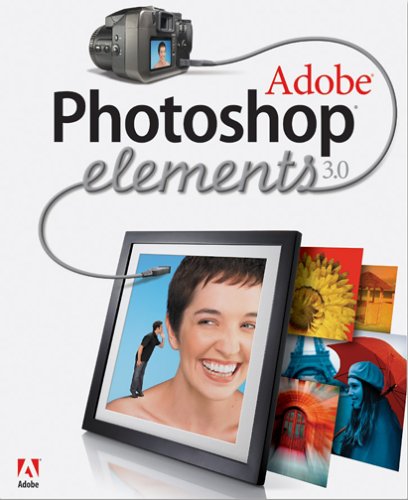 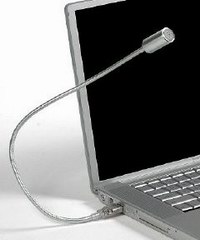 Business Objective: To be able to more effectively communicate ideas both 
internally amongst employees and externally to potential clients and business partners we are going to purchase a media manipulation software suite.
Security
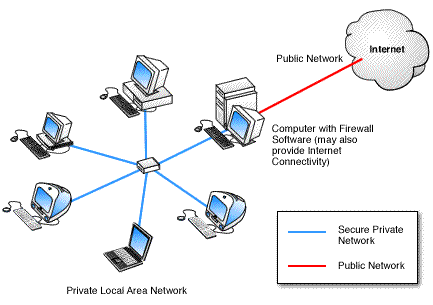 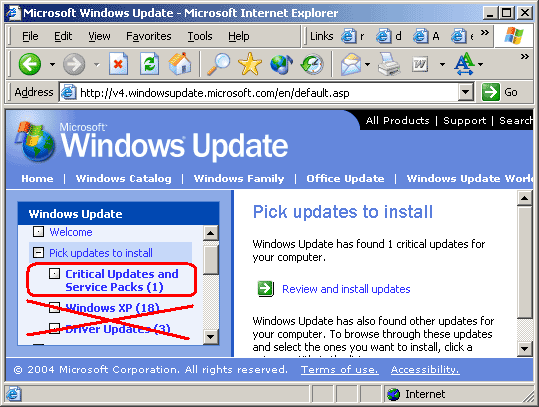 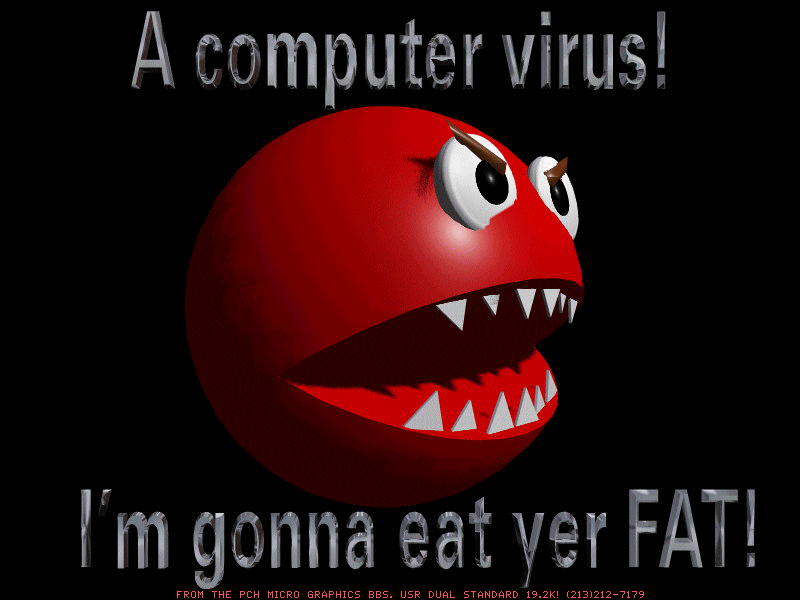 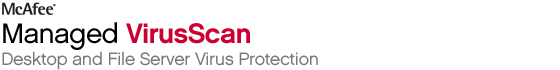 Business Objective: To prevent disruption of business functions, and theft of 
business data by external individuals we are going to purchase firewall software/hardware
The End